Utilisez des piles rechargeables!!!!!!
Dites OUI aux rechargeables, NON aux accumulations !!
Neil et Alessandro
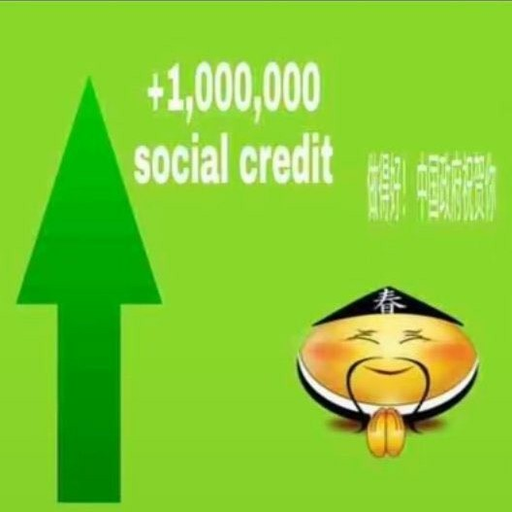 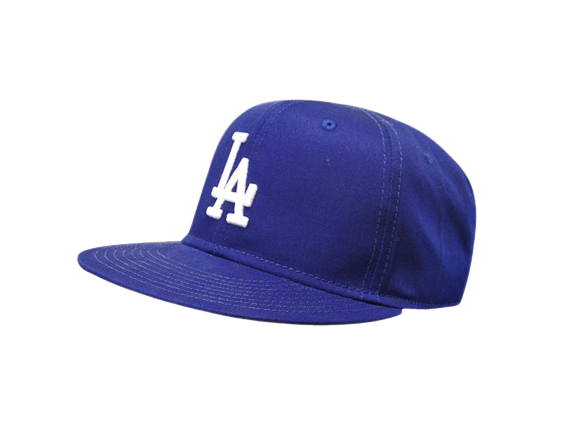 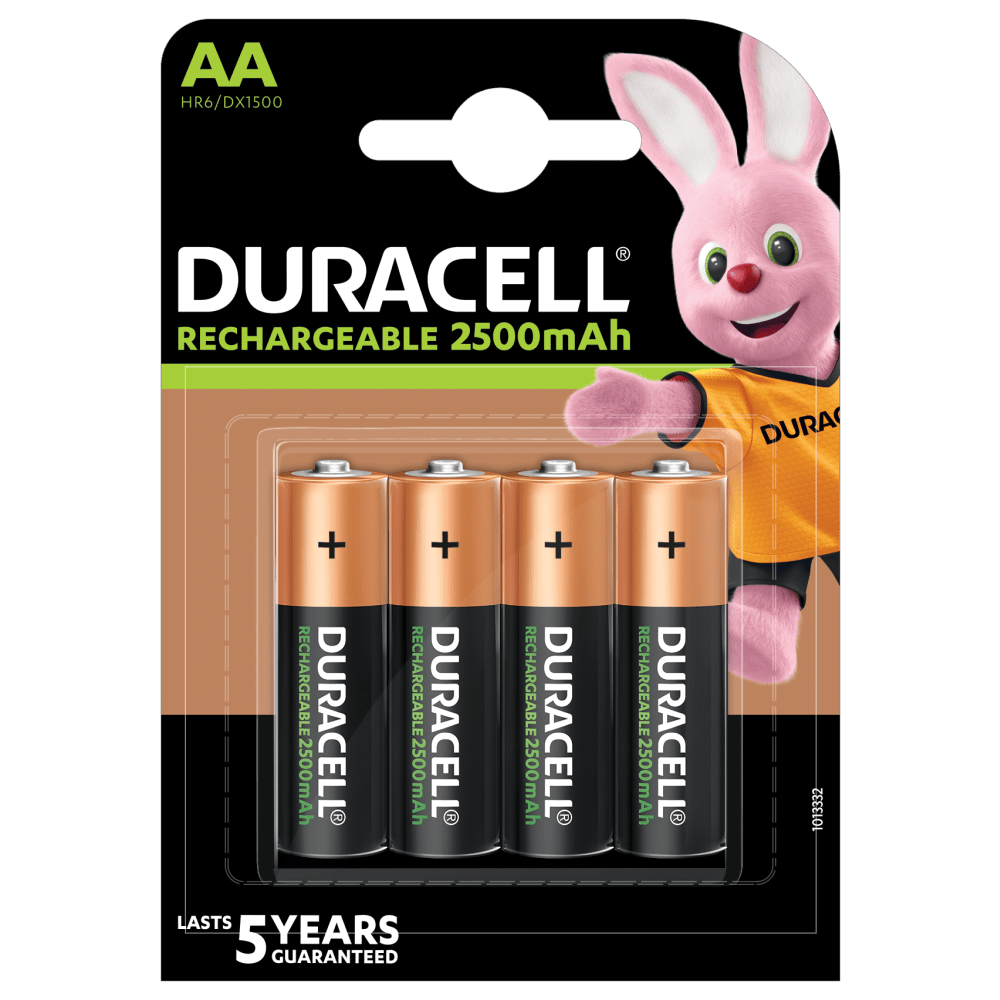 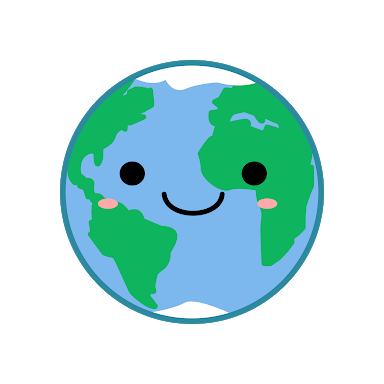 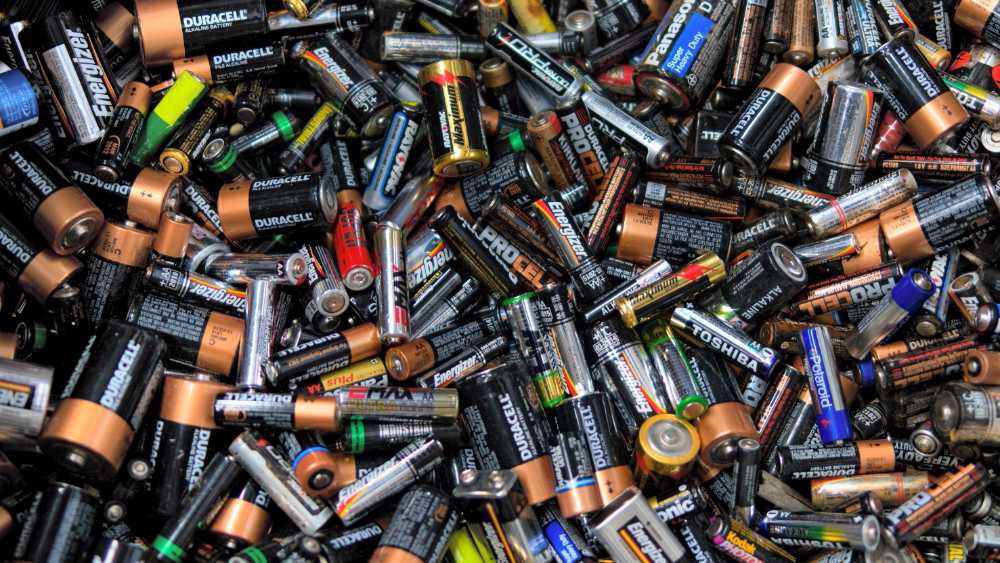 Moins de déchets
           =
Planète plus belle
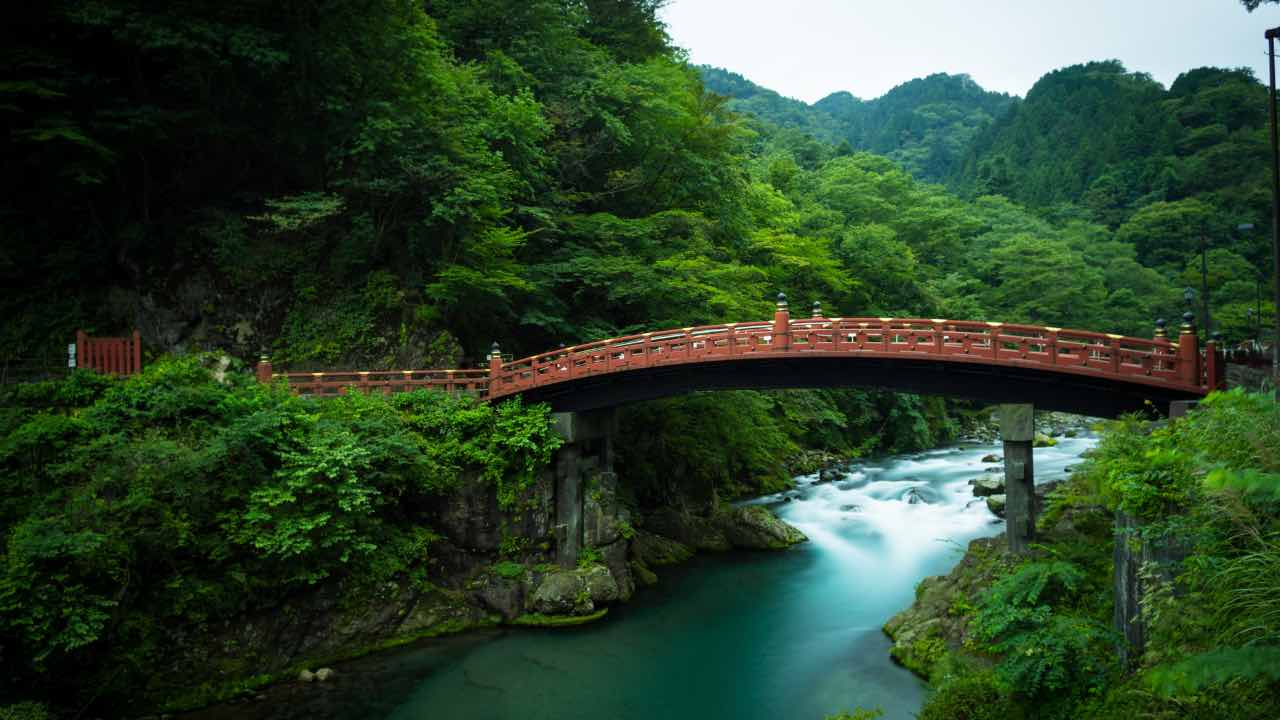